EE130/230A Discussion 14
Peng Zheng
1
“Game Plan” for I-V Derivation
Solve the minority-carrier diffusion equation in each quasi-neutral region to obtain excess minority-carrier profiles
different set of boundary conditions for each region





Find minority-carrier diffusion currents at depletion region edges


Add hole & electron components together  terminal currents
EE130/230A Fall 2013
Lecture 26, Slide 2
BJT Terminal Currents
We know:






Therefore:
EE130/230A Fall 2013
Lecture 26, Slide 3
BJT with Narrow Base
In practice, we make W << LB to achieve high current gain.  Then, since



	we have:
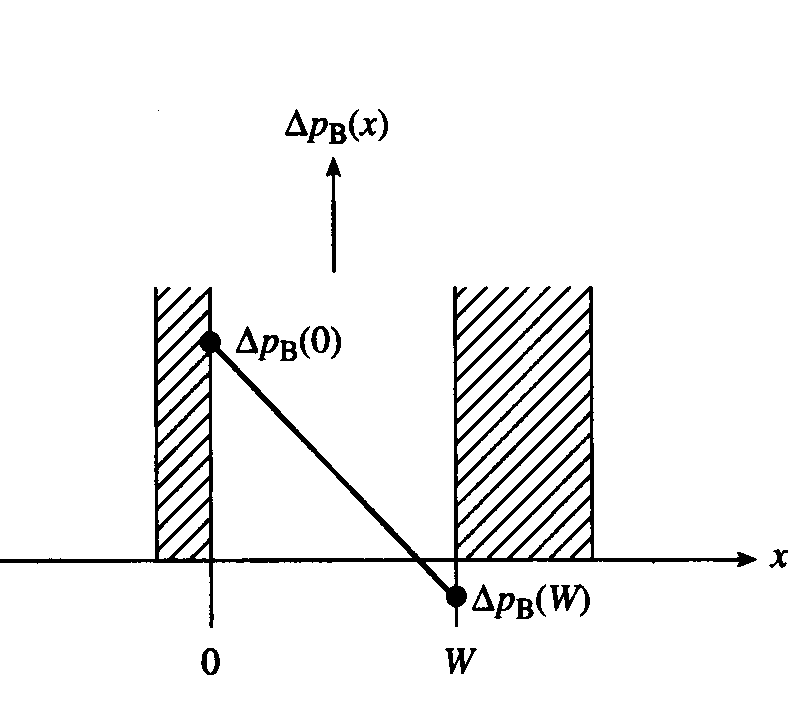 EE130/230A Fall 2013
Lecture 26, Slide 4
R. F. Pierret, Semiconductor Device Fundamentals, Fig. 11.2
Ebers-Moll Model
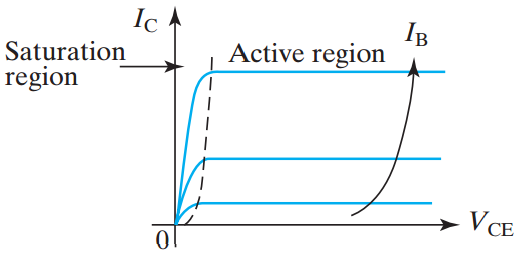 increasing
(npn) or VEC (pnp)
C. C. Hu, Modern Semiconductor Devices for Integrated Circuits, Figure 8-2
The Ebers-Moll model is a large-signal equivalent circuit which describes both the active and saturation regions of BJT operation.
Use this model to calculate IB and IC given VBE and VBC
EE130/230A Fall 2013
Lecture 26, Slide 5
V
V
EB
CB
I
B
E
B
C
I
C
If only VEB is applied (VCB = 0):
aR : reverse common base gain
aF : forward common base gain
If only VCB is applied (VEB = 0): :
Reciprocity relationship:
EE130/230A Fall 2013
Lecture 26, Slide 6
In the general case, both VEB and VCB are non-zero:
IC: C-B diode current + fraction of E-B diode current that makes it to the C-B junction
IE: E-B diode current + fraction of C-B diode current that makes it to the E-B junction
Large-signal equivalent circuit for a pnp BJT
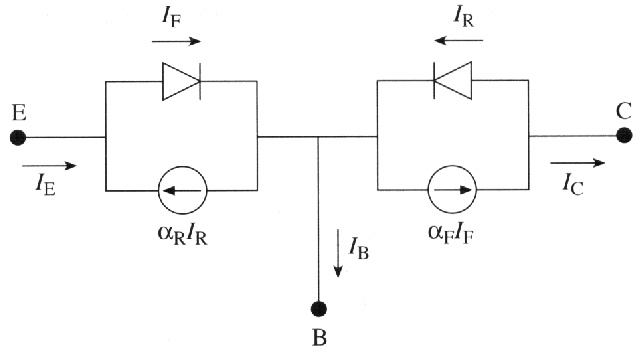 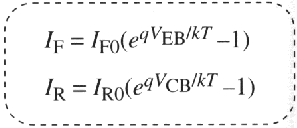 R. F. Pierret, Semiconductor Device Fundamentals, Fig. 11.3
EE130/230A Fall 2013
Lecture 26, Slide 7
Summary: BJT Performance Requirements
High gain  (bdc >> 1)
 One-sided emitter junction, so emitter efficiency g  1
Emitter doped much more heavily than base (NE >> NB)
 Narrow base, so base transport factor aT  1
Quasi-neutral base width << minority-carrier diffusion length (W << LB)
IC determined only by IB  (IC  function of VCE,VCB)
 One-sided collector junction, so quasi-neutral base width W does not change drastically with changes in VCE (VCB)
Based doped more heavily than collector (NB > NC)
(W = WB – xnEB – xnCB  for PNP BJT)
EE130/230A Fall 2013
Lecture 26, Slide 8
Questions regarding the MOSFET design project?
Good luck to Quiz#6!
9